NASH PHYSICAL EDUCATION
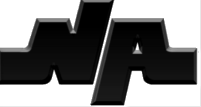 FITNESS CONCEPTS
Personal Activity Plan Project
LEARNING OBJECTIVES
1. Self-assess and reflect on one’s own personal fitness through interpretation of the FITNESSGRAM assessment tool.
2. Develop appropriate goals for improving and/or maintaining fitness levels, based on personal scores for each of the health-related fitness component assessments.  
3. Design a personal activity plan.
 
4.  Apply and synthesize knowledge of the principles of training as they relate to each of the health-related fitness components.  
 
5.  Use self-monitoring equipment such as fitness apps, heart rate monitors and pedometers to monitor activity plan and personal goals.
COMPONENTS OF FITNESS
Aerobic Capacity
Body Composition
Muscular Strength
Muscular Endurance
Flexibility
f.i.t.t. principle
the F.I.T.T. principle is a basic philosophy of what is necessary to gain a training effect from an exercise program.
F
I
T
T
AEROBIC CAPACITY
PACER & ONE MILE RUN
The efficiency for which the body delivers oxygen and nutrients needed for muscular activity; requires oxygen to sustain the activity.
AEROBIC CAPACITY AND THE FITT PRINCIPLE
F:
how often a person performs the targeted physical activity
Most days of the week
I:
how hard you exercise or engage in physical activity
Target Heart Rate Zone
Rate of Perceived Exertion
T:
how long you exercise  
It must be long enough to produce sustained, heightened activity in the muscles involved
At least 20 -30 minutes within your THRZ
T:
activities that create a constant heart rate response
exercise is of a dynamic contracting nature that involves movement, (not isometric) 
exercise should be rhythmic to allow a consistent intensity
Examples: walking, running, cycling, swimming, rowing, hiking, cross country skiing
TRAINING PRINCIPLES APPLIED TO CARDIO-RESPIRATORY FITNESS, 
BASED ON FITNESS GOALS
Measuring intensity during exercise
CALCULATED MAXIMUM HEART RATE AND
TARGET HEART RATE ZONES
Maximum heart rate (MHR) is calculated by subtracting one’s age from 220.  To calculate target heart rate zone (THRZ,) find the lower and higher percentages of the MHR.
Measuring intensity during exercise
Modified Borg Scale - RPE
0 	 Nothing at all
1 	 Very weak
2	 Weak
3	 Moderate
4	 Somewhat strong
5	 Strong
6
7	 Very strong
8
9
10 Maximal
A less scientific way to gauge exercise intensity; a subjective measure of how hard you are exercising.  
The cardio-respiratory training effect is best achieved at intensity levels that are “somewhat strong” to “strong,” which corresponds to a rating of 4 to 5 on the scale.  
Also the rating of 4-6 should have you working within your target heart rate zone, and if near 10, at your maximum heart rate
How can aerobic capacity be improved?
Answer: Participating in activities that use large muscle groups and that make you breathe harder
Body composition
% Body Fat/Bioelectrical Impedance Analyzer
Body Mass Index (BMI)
Measure of body fat based on your weight in relation to your height
Can be less accurate for students who have a large amount of lean muscle mass
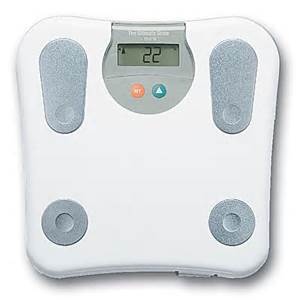 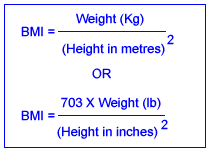 In physical fitness, body composition is used to describe the percentages of fat, bone, water and muscle in human bodies.
Body composition AND THE FITT PRINCIPLE
F:
I:
T:
T:
MUSCULAR STRENGTH & ENDURANCE
MUSCULAR STRENGTH– The greatest amount of force a muscle or muscle group can exert in a single effort.
MUSCULAR ENDURANCE – The ability of a muscle or muscle group to perform repeated movements with sub-maximum force for extended periods of time.
CURL-UPS, 
TRUNK LIFT & 
PUSH-UPS
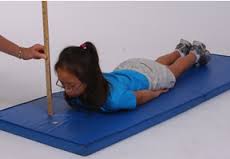 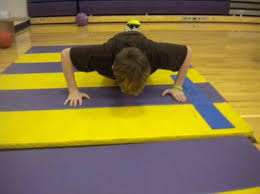 Muscular fitness AND THE FITT PRINCIPLE
F:
I:
I:
T:
T:
FLEXIBILITY
SIT & REACH AND 
SHOULDER STRETCH
Ability of a muscle to move through its full range of motion.
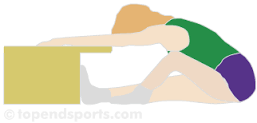 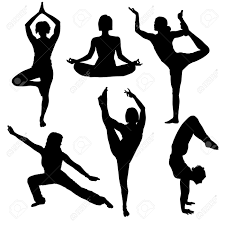 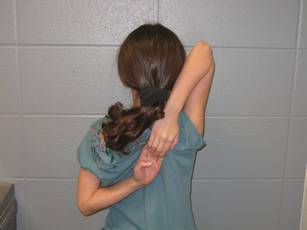 Flexibility AND THE FITT PRINCIPLE
F:
I:
T:
T:
Principles of training
Overload Principle
To be worked against a greater load than usual. 
Systematically overload, do not start out with an extremely strenuous routine, it may cause injury.
If you PROGRESSIVELY and GRADUALLY increase your exercise load, your fitness levels will increase over time.

Principle of Specificity
To develop a certain component of fitness you must work that particular component.
Exercises that increase flexibility will do little to develop strength or cardio-respiratory endurance.
If you want to develop cardio-respiratory endurance, you must select an activity that offers continuous aerobic exercise, such as running or swimming.
s.m.a.r.t. goals
S
M
A
R
T
Reasons why EDUCATING YOUTH TO PARTICIPATE IN REGULAR/DAILY PHYSICAL ACTIVITY:
Decreases risk of heart disease, diabetes, high blood pressure, and cancer.
May lower an individual’s tendency to become overweight or obese.
Helps youth make healthy and active changes for a lifetime.
Provides significant overall health benefits and is necessary for good health.
60 minutes of daily physical activity is recommended for individuals in your age group.
Individuals in your age group should participate in the following types of physical activity daily:
Moderate to vigorous Physical activity
Several periods of physical activity of 15 minutes or more
A variety of activities that affect all the components of fitness
Physical activities that are enjoyable
What is the primary purpose of fitness testing in physical education class?
To provide teachers with a fitness test in order to grade students on their physical activity?  

To compete against other students in their class/school?

To educate students about fitness as it relates to the sports they like to play?

To compare each individual student to another student or class average?

To provide students with personal health-related fitness information that may be used for planning a personal training program?
NO
NO
NO
NO
YES
ADDITIONAL Fitness-gram information
FG testing occurs in PE class because it provides students with personal-health related information that may be used for planning a personal training program.
Self-testing can be repeated often by the individual or another student to assess improvement.
Self-testing is a personal tool that can be used beyond school fitness programs.
Self-testing allows students to plan their own personal fitness programs throughout life.
Self-testing with practice becomes an accurate measure for students on how they are able to improve.